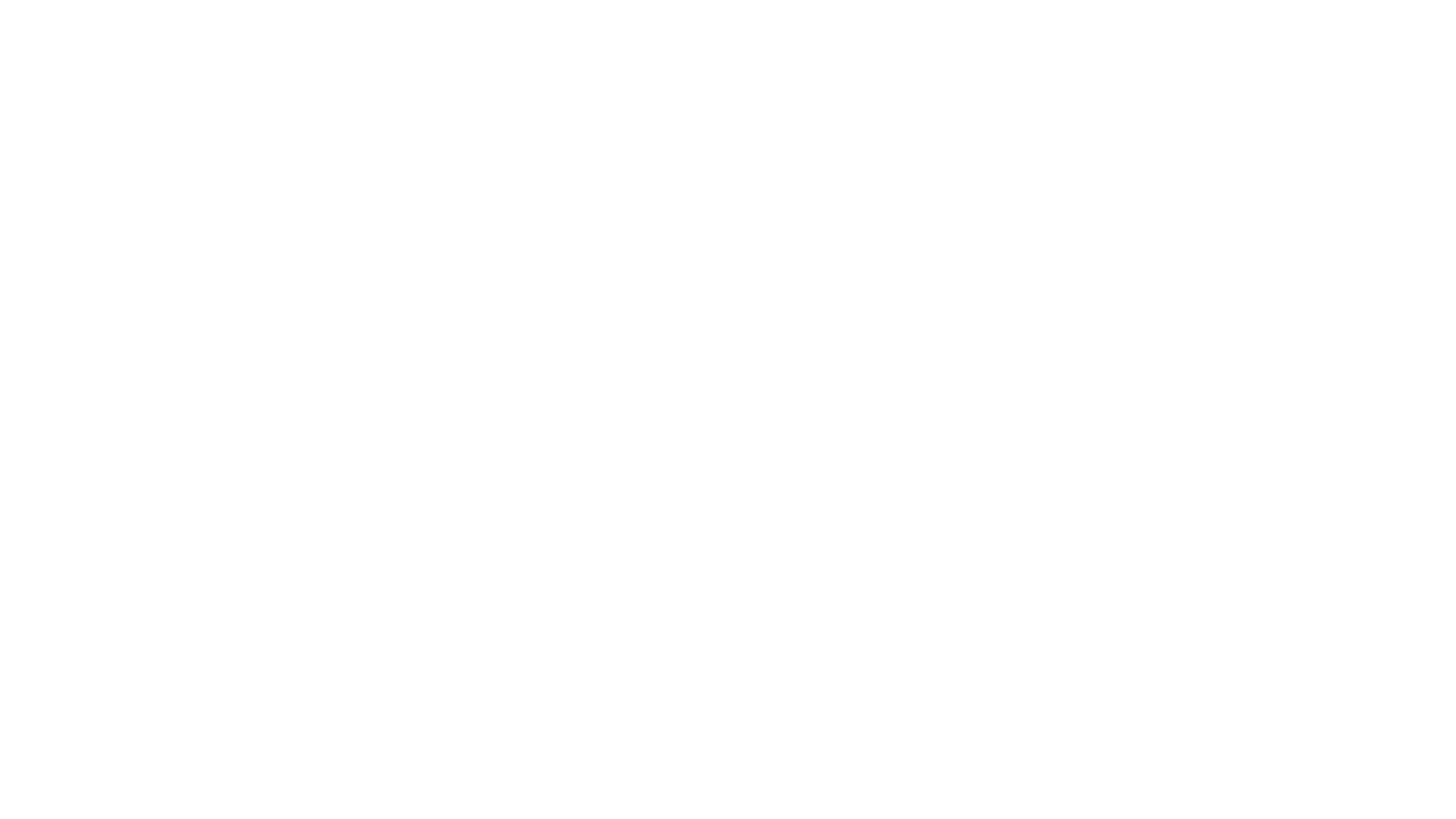 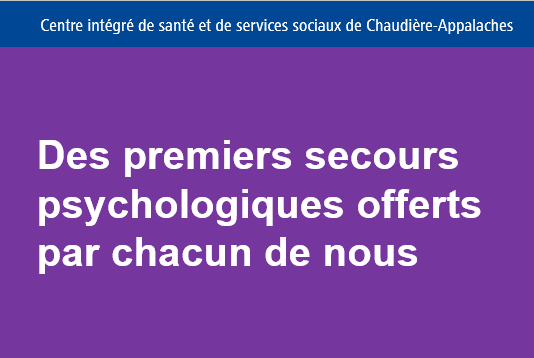 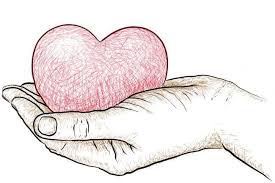 Présenté par
Sophie Grégoire, conseillère professionnelle
Direction des services multidisciplinaires – Soutien aux pratiques professionnelles et au développement clinique

Mai 2020
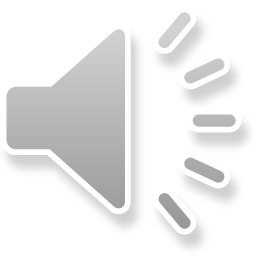 Cette présentation est adaptée du webinaire « Premiers secours psychologiques en cas de pandémie » de l’équipe du projet ARICA avec  l’autorisation des auteures.Lily Lessard, inf. Ph. D. Professeure sciences de la santé, UQAR, Chercheure SASSS et Projet ARICAChaire de recherche interdisciplinaire Santé et Services sociaux en milieu ruralAudrey Lafond, travailleuse sociale.Professionnelle de recherche, Projet ARICA, UQARChaire de recherche interdisciplinaire Santé et Services sociaux en milieu rural
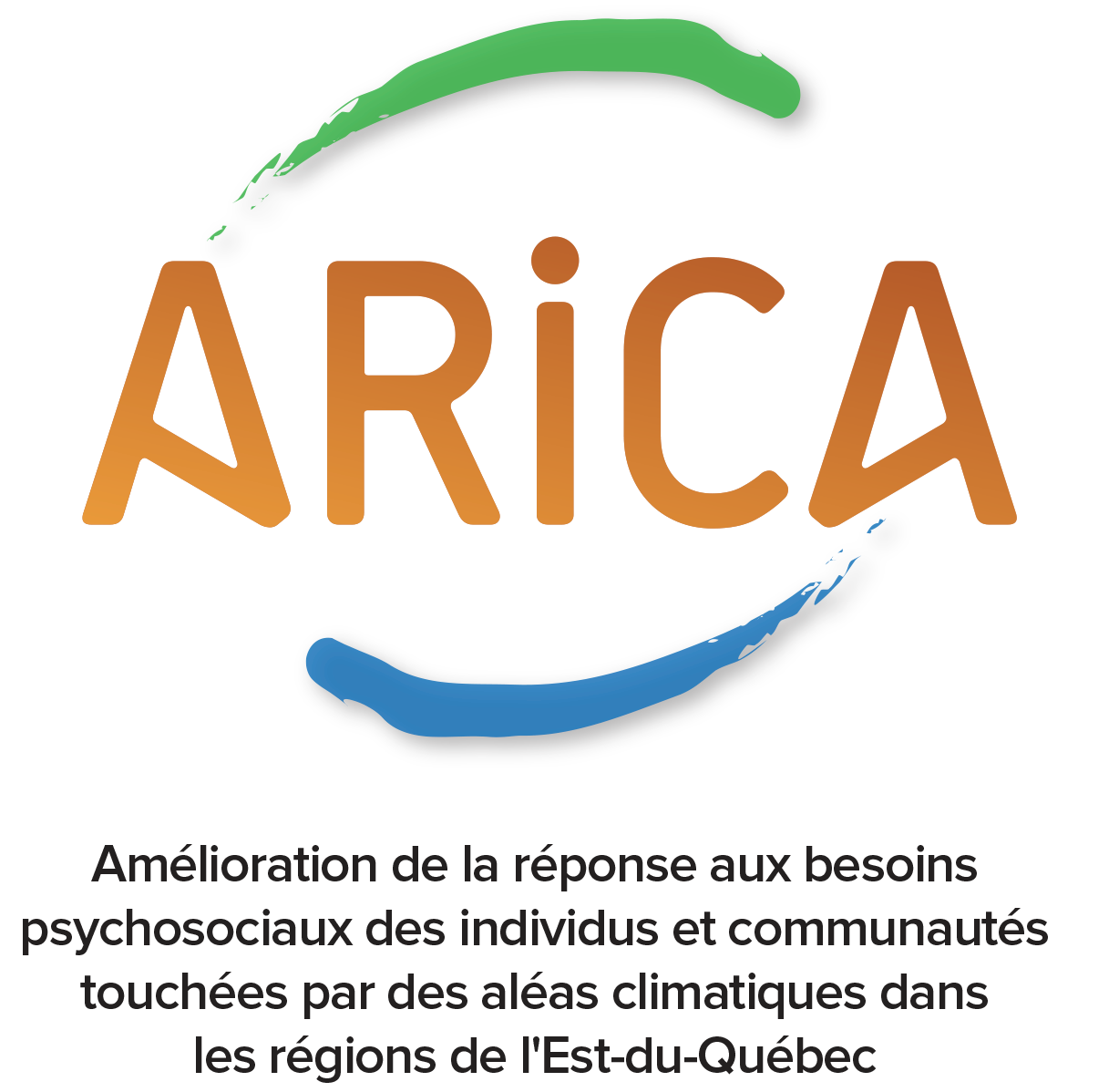 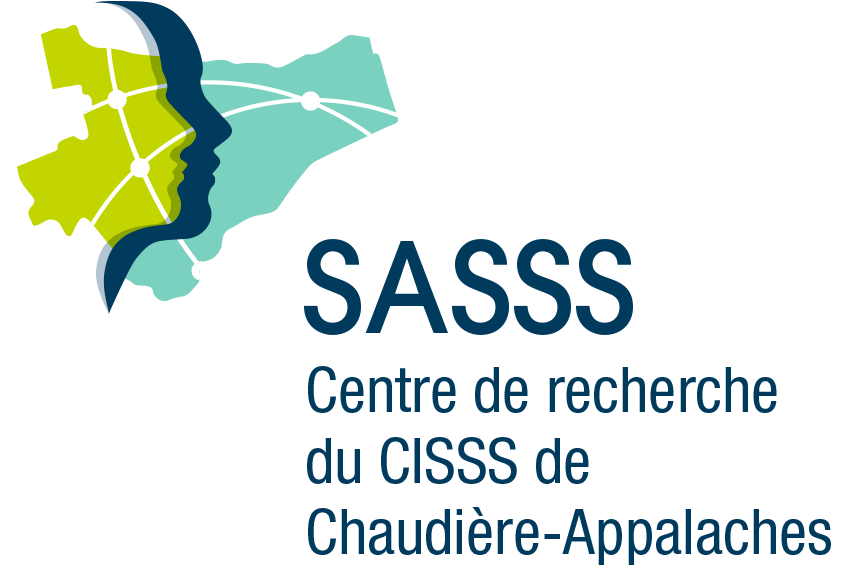 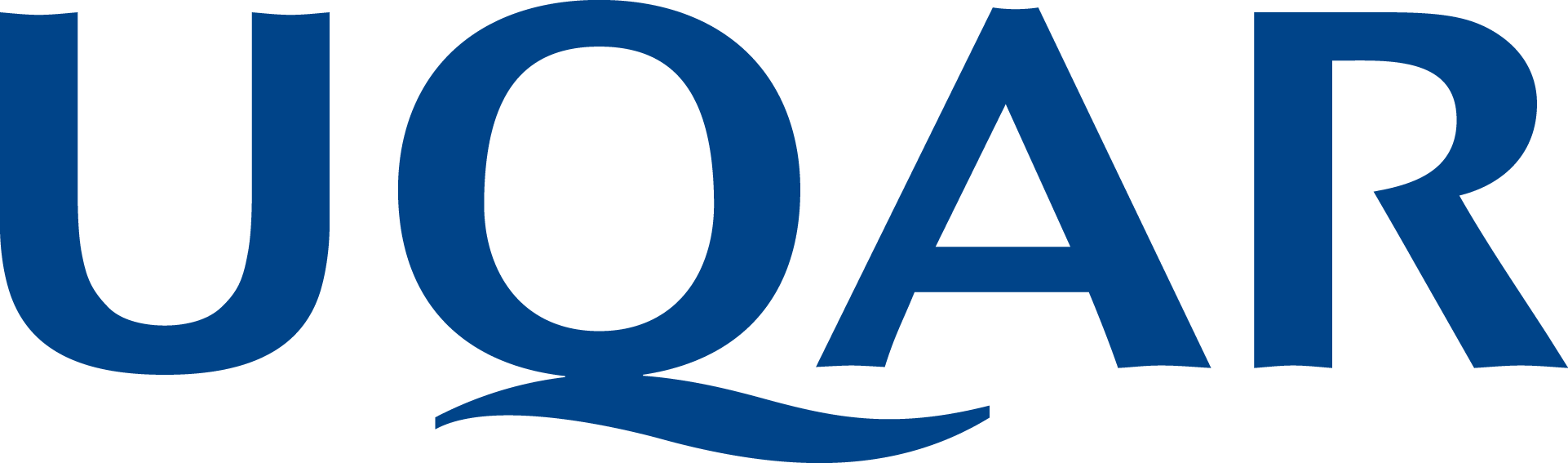 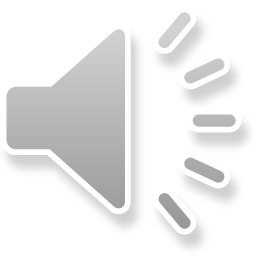 À qui s’adresse cette présentation?Aux personnes n’ayant pas nécessairement de formation ou d’expérience professionnelle en santé mentale et qui sont exposées à la détresse psychologique des autres personnes, et ce, particulièrement dans le contexte de la pandémie liée à la COVID-19.
Cette présentation est sonorisée. N’oubliez pas d’activer votre son avant de débuter!
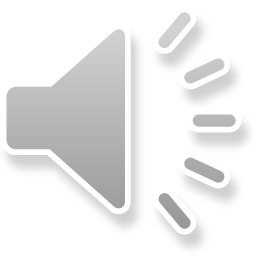 Objectif de la présentationLes participantes et les participants se familiariseront avec les objectifs et les principes d’action des premiers secours psychologiques (PSP) appliqués au contexte de l’actuelle pandémie, mais aussi applicables au quotidien.
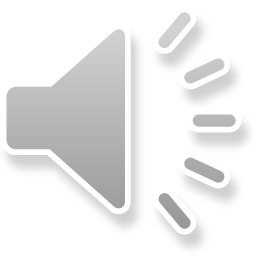 Plan de la présentation
Santé mentale et pandémie
 Premiers secours psychologiques (PSP) 
Pour qui? Pourquoi?
Comment?  Observer, écouter, mettre en lien
Ressources disponibles dans la région
 Sources de formations et d’informations supplémentaires sur les PSP
 Aide-mémoire : (Pour) offrir les PSP
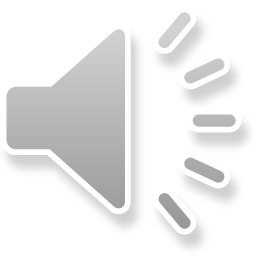 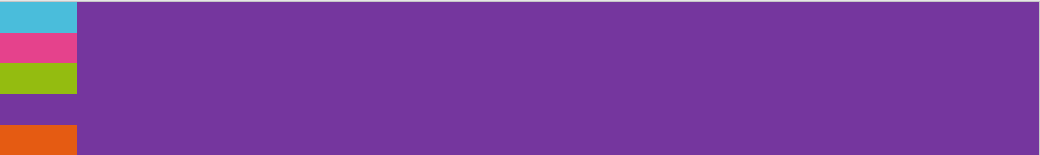 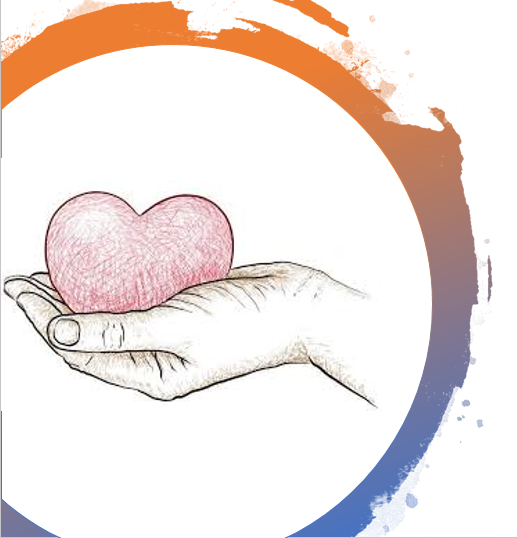 Santé mentale et pandémie
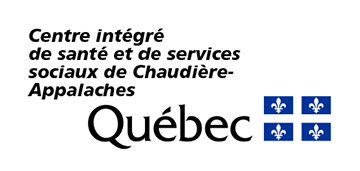 Stress et pandémie
Les réactions de stress en contexte de pandémie peuvent être plus fortes pour :

Personnes âgées et celles avec des maladies chroniques 
Enfants et adolescents
Personnes qui aident à la réponse à la COVID-19 (ex. : les soignants)
Personnes avec des problèmes de santé mentale ou d’utilisation de substances 
Personnes qui ont tendance à s’inquiéter par rapport à leur santé
Personnes vivant seules ou dont le réseau social est faible
Personnes qui ont déjà expérimenté un événement traumatique
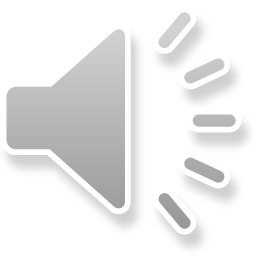 Société canadienne de psychologie, 2020
Manifestation du stress en cas de pandémie
Peur et inquiétude pour sa propre santé et pour leurs proches
Changements dans les habitudes de sommeil ou d’alimentation
Difficulté à dormir ou à se concentrer
Problèmes de santé chroniques pouvant empirer
Augmentation de l’utilisation d’alcool, de tabac ou de drogues
Pour certaines personnes, le stress  Détresse
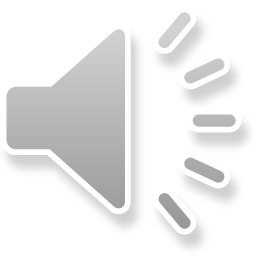 Société canadienne de psychologie, 2020
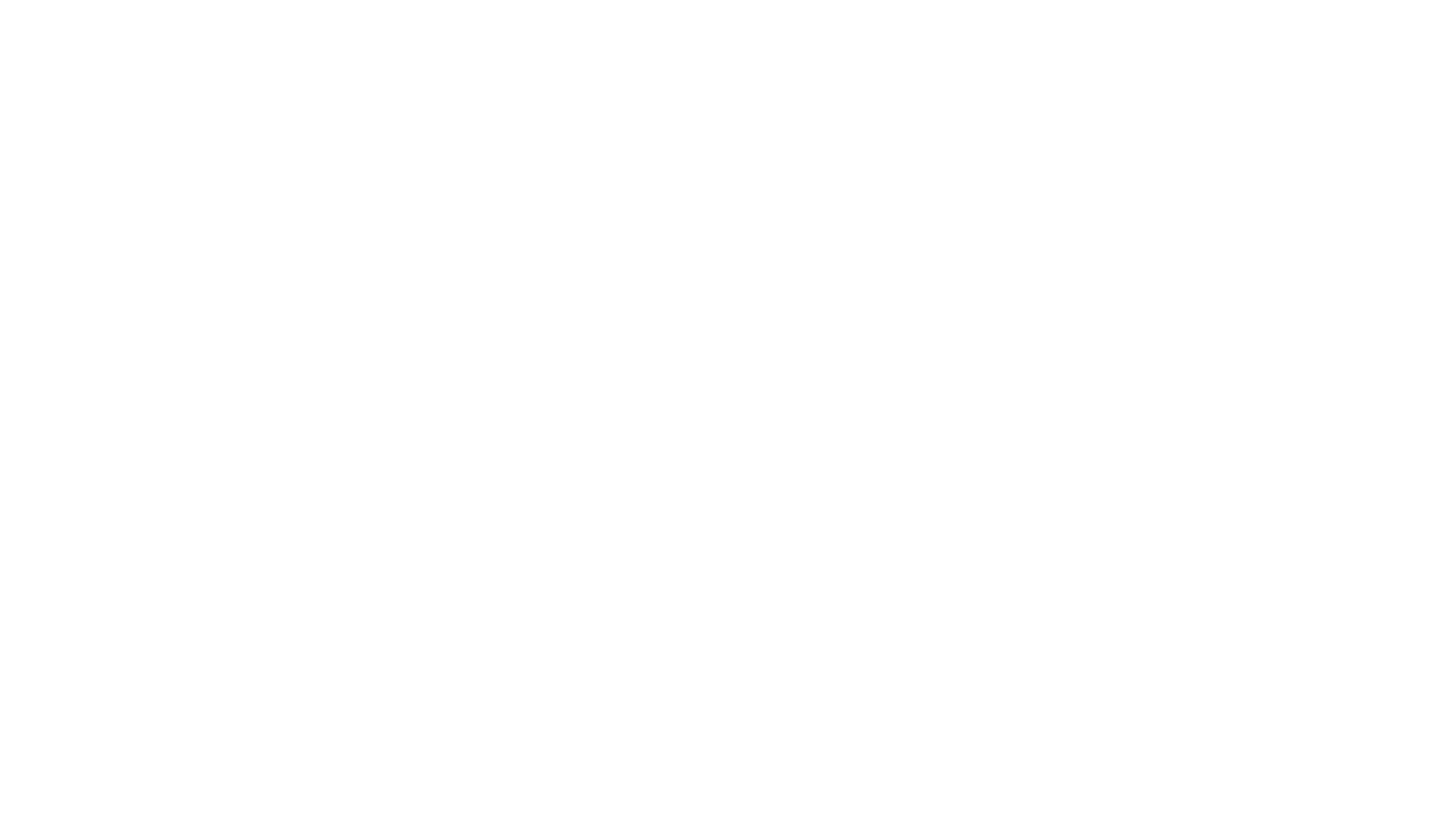 Stress, anxiété et déprime associés à la maladie à coronavirus 
COVID-19 (source : MSSS, 2020)

Fiche d’information (en français et anglais)
Réactions possibles en contexte de pandémie
Manifestations possibles de stress, d’anxiété et de déprime
Pistes pour prendre soin de soi et consulter les ressources disponibles.

https://publications.msss.gouv.qc.ca/msss/document-002471/
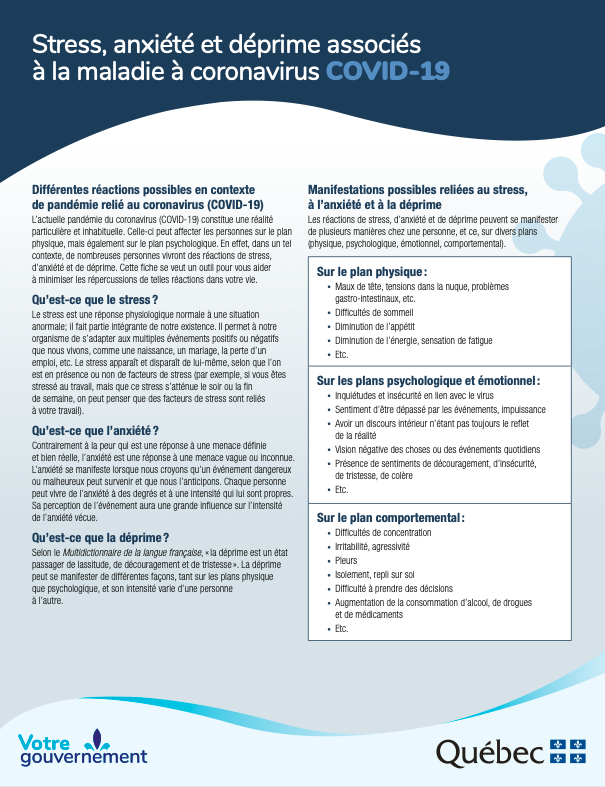 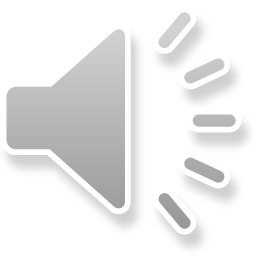 Les soins par étape
Intensité de l’atteinte fonctionnelle
Premiers secours 
psychologiques
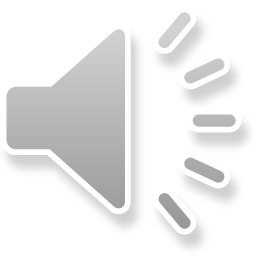 Source : Clatyon et al. (2017). Mental Health and Our Changing Climate : Impacts, implications and Guidance.
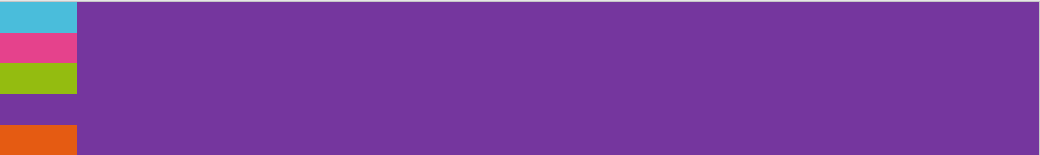 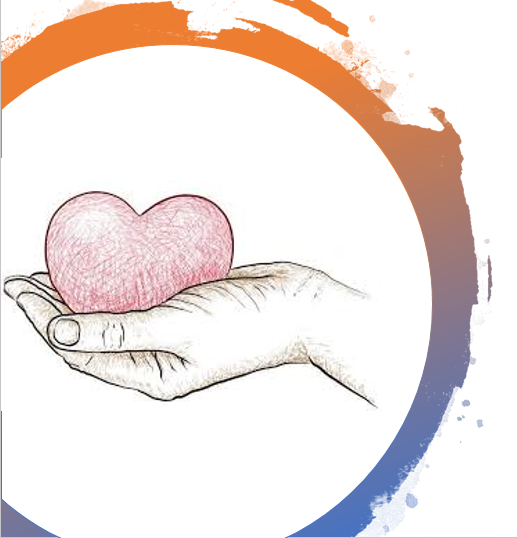 Les premiers secours psychologiques : L’affaire de tous
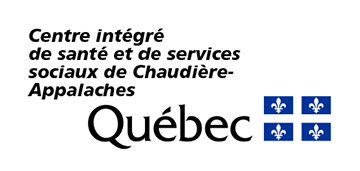 Premiers secours psychologiques :  pour qui?
Les premiers secours psychologiques s’adressent aux *personnes en détresse psychologique qui sont confrontées à une situation de crise grave ou un événement difficile.


* Sont plus à risque : Enfants, jeunes, personnes âgées et personnes atteintes d’une maladie chronique.
Source : OMS (2012), NTCSN (2006)
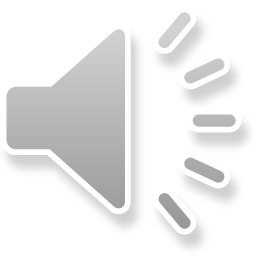 La détresse psychologique résulte d’un ensemble d’émotions négatives qui, lorsqu’elles sont vécues avec persistance chez un individu, peuvent entraîner des conséquences de santé importantes telles que la dépression,  l’anxiété  ou une incapacité à s’adapter efficacement aux circonstances .
Sources : Camirand et Nanhou 2008 dans MSSS, 2019; Ridner, 2004
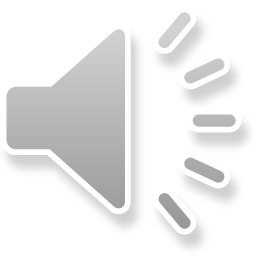 Premiers secours psychologiques
Interventions visant à réduire la détresse psychologique et favoriser leur fonctionnement adaptatif à court et long terme chez les personnes touchées.
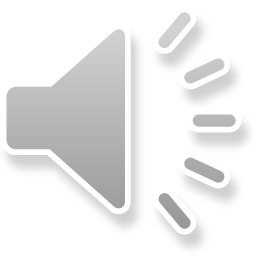 Source : OMS (2012), NTCSN (2006)
Qui offrent les premiers secours psychologiques?
Les PSP peuvent être offerts par des intervenants de premiers niveaux qui n’ont pas nécessairement d’expérience professionnelle préalable en santé mentale moyennant une courte formation ou la lecture de documents de référence.
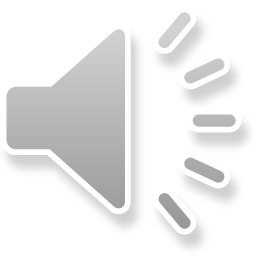 Source : OMS (2012), NTCSN (2006)
Quand offrir les premiers secours psychologiques?
Peuvent être offerts dans les premiers moments d’un événement pouvant entraîner de la détresse (deuil, événement  vécu avec un niveau de stress important, annonce difficile). 
Événements peuvent être d’origine naturelle ou non ou encore référés à une urgence sanitaire.
Les PSP peuvent se poursuivre dans les jours et semaines qui suivent. Ils peuvent être offerts en présence ou à distance.
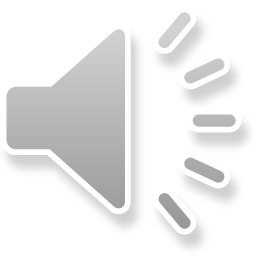 Source : OMS (2012), NTCSN (2006), International Federation of Red Cross, 2020
Pourquoi offrir les premiers secours psychologiques ?
Il est démontré que les personnes qui bénéficient d’un bon soutien social après une crise peuvent mieux s’adapter que celles qui ont le sentiment de ne pas avoir été assez soutenues (OMS, 2012, p.28).

Ils sont recommandés par les experts internationaux.
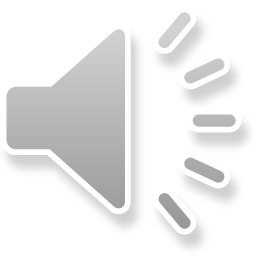 Source : OMS (2012), NTCSN (2006)
Pourquoi offrir les premiers secours psychologiques ?
Ce qu’en disent les études et experts
Satisfaction pour les personnes qui les offrent et celles qui en bénéficient.
Réponse à des besoins psychologiques, émotionnels et sociaux immédiats des bénéficiaires.
Études supplémentaires nécessaires pour démontrer leur efficacité à prévenir et réduire les impacts sur la santé mentale à plus long terme.
Ils ne causent pas de tort aux bénéficiaires et ils sont préférables à d’autres approches (ex. :  débriefing psychologique).
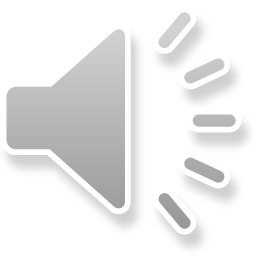 Sources : OMS (2012), Craig (2018), Shultz & Forbes, Allen, Brymer et al. (2010), Fox, Burkle et al. (2012)
Les principes d’actions de la PSP
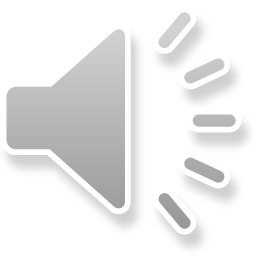 Source : OMS (2012). Les premiers secours psychologiques : Guide pour les acteurs du terrain
OBSERVER
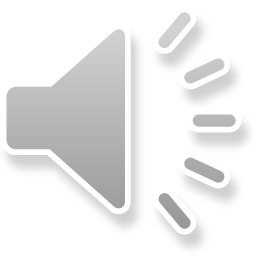 Source: OMS (2012)
OBSERVER 
Assurer sa sécurité
Question à vous poser :  Puis-je me trouver ici sans me mettre en danger ou en faire courir à d’autres personnes?
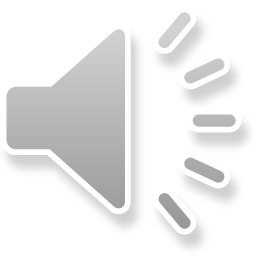 Source : OMS (2012)
OBSERVER 
Identifier les personnes avec des besoins essentiels urgents
Besoin de protection (ex. : personne exposée à la violence)
Besoin de combler des besoins fondamentaux (manger, dormir, etc.)
Qui peut les aider et qui est disponible pour le faire?
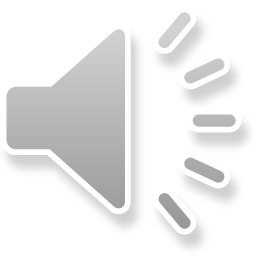 Source : OMS (2012)
OBSERVER 
Identifier les personnes en situation de détresse
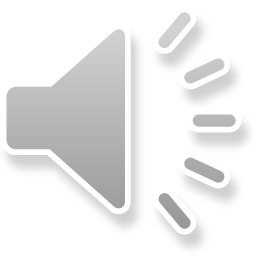 Source : OMS (2012)
OBSERVER 
Identifier les personnes en situation de détresse
Ce ne sont pas toutes les personnes qui vivent un événement difficile qui auront besoin des PSP ou qui les accepteront.
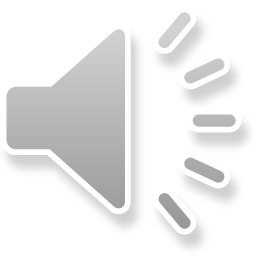 Source : OMS (2012)
OBSERVER 
Identifier les personnes en situation de détresse
***ATTENTION***
Pour certaines personnes, les PSP ne suffisent pas et auront besoin d’une aide professionnelle. Ces personnes sont celles qui : 
Ont besoin des soins médicaux d’urgence;
Sont si bouleversées qu’elles ne peuvent pas prendre soin d’elles-mêmes ou de leurs familles;
Peuvent se faire du mal;
Peuvent faire du mal à autrui.
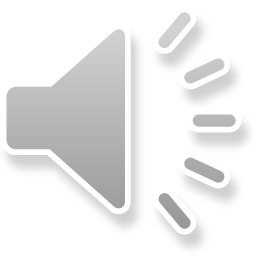 Source : OMS (2012), NTCSN (2006)
Les principes d’actions de la PSP
✅ Sécuritaire
✅ Réponse aux besoins essentiels urgents
✅ Personnes en détresse identifiées
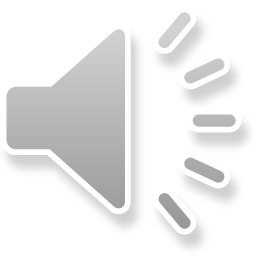 Source : OMS (2012). Les premiers secours psychologiques : Guide pour les acteurs du terrain
ÉCOUTER
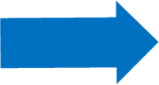 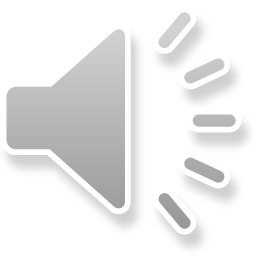 Source: OMS (2012)
ÉCOUTER
Aborder les personnes pouvant avoir besoin de soutien
Abordez les personnes de manière respectueuse et soyez calme
Présentez-vous en indiquant votre nom, le nom de votre organisme, votre rôle
Demandez-leur si vous pouvez les aider
	« Vous me semblez très inquiet, est-ce que je peux vous aider? »
Trouvez un endroit sûr et calme pour parler (pour elle et pour vous)
Mettez la personne à l’aise 
Assurez sa sécurité
Éloignez la personne de tout danger
Si la personne est en grande détresse, ne pas la laisser seule
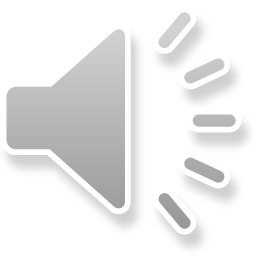 Source : OMS (2012)
ÉCOUTER
Demander à la personne d’identifier ses besoins et ses préoccupations
Même si certains besoins vous apparaissent évidents, demandez-lui de nommer ses besoins et ses préoccupations actuelles.
Définissez avec la personne ce qui est le plus important pour elle à ce moment précis. 
« Pouvez-vous me nommer les principaux besoins et préoccupations que vous avez actuellement? »
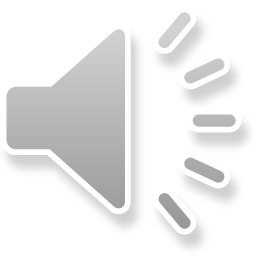 Source : OMS (2012)
ÉCOUTER
Écouter et calmer
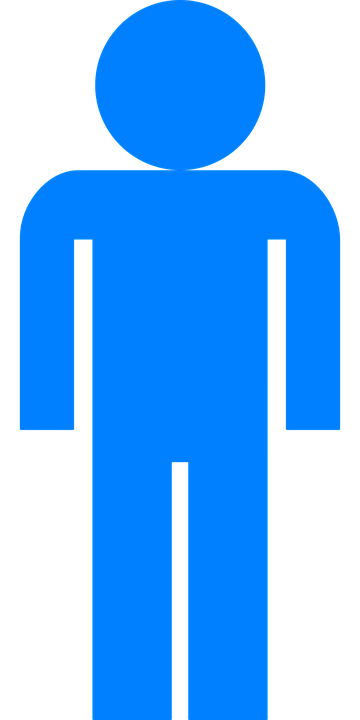 Accordant toute votre attention à la personne (yeux) et faite des signes d’écoute non verbaux

En écoutant les préoccupations de la personne (oreilles)

En faisant preuve de compassion et de respect (cœur) et en prenant conscience de ses propres préjugés afin de les laisser de côté
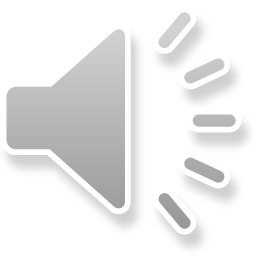 Source : OMS (2012)
ÉCOUTER
Écouter et calmer (suite)
Soyez calme et patient
Restez près de la personne (distance appropriée si en présence)
L’aider à se calmer (au besoin)  :
Debout ou assis avec les pieds au sol, yeux fermés
Exercices de respiration 
Que fait la personne pour se calmer habituellement?
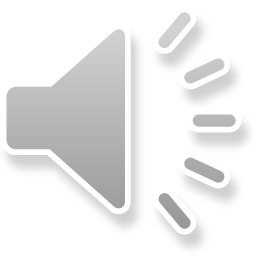 Source : OMS (2012)
ÉCOUTER
Écouter et calmer (suite)
Ne la poussez pas à parler…les silences sont importants.
Ne parlez pas de vos expériences personnelles.
Ne lui demandez pas de raconter ce qui s’est passé, mais si elle en parle d’emblée, écoutez-la.
Acceptez ce que décrit la personne, reconnaissez les difficultés et les pertes.
	« Je suis désolée. Je comprends que vous soyez stressée ou inquiète. »
Si elle montre des signes d’une détresse importante, aidez-la à retrouver son calme et veillez à ce qu’elle ne reste pas seule.
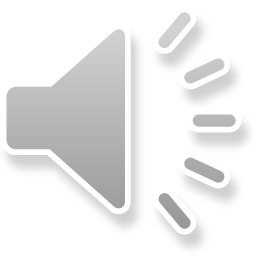 Source : OMS (2012)
ÉCOUTER
Écouter et calmer (suite)
Accordez-vous une pause entre deux appels ou rendez-vous auprès d’usagers, lorsque : 
Vous sentez que vous êtes porté à juger les usagers avec qui vous êtes en contact;
Vous êtes plus impatient ou impatiente;
Vous ressentez de la colère si une personne ne suit pas les consignes.
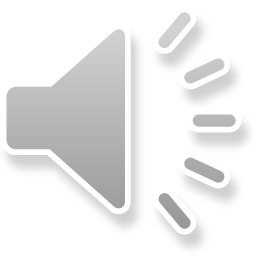 Source: Direction santé publique de MTL, 2020
Les principes d’actions de la PSP
Source OMS (2012), Brymer et al. (2006)
✅ Sécuritaire
✅ Réponse aux besoins essentiels urgents
✅ Personnes en détresse identifiées
✅ Aide offert à la personne
✅ Ses besoins et ses préoccupations sont identifiées
✅ Vous l’avez écoutée et calmée
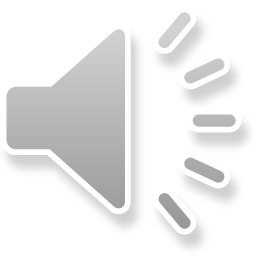 Aider la personne à répondre à ses besoins
En priorisant les besoins
En la référant à ses propres forces, ses ressources et de bonnes stratégies d’adaptation
En la connectant avec son réseau de soutien
En lui procurant de bonnes informations
METTRE EN LIEN
Au besoin
Mettre en contact avec les services
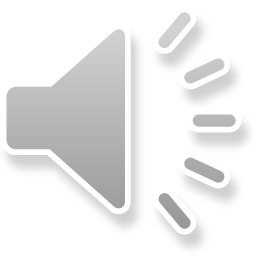 Source : OMS (2012), Brymer et al. (2006)
METTRE EN LIEN
Aider la personne à répondre à ses besoins essentiels
Favorisez le sentiment d’autocontrôle et la capacité à faire face de la personne :
Demandez-lui d’identifier ses forces ou de se rappeler comment elle a affronté des situations difficiles par le passé
Identifiez les ressources qu’elle possède pour l’aider
Demandez-lui ce qui l’aide à se sentir mieux
Encouragez-la à prendre contact avec ses proches
Faites des suggestions pour l’aider à répondre à ses besoins
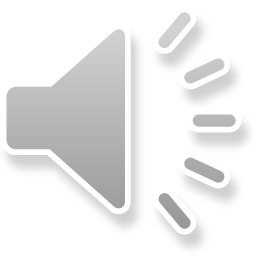 Source : OMS (2012), Brymer et al. (2006)
METTRE EN LIEN
Aider la personne à répondre à ses besoins essentiels
Transmettez-lui les bonnes informations :
Cherchez à obtenir les bonnes informations et les mettre à jour
Informez la personne sur ce qui se passe, sur les raisons à la base des décisions qui sont prises (ex. : mesures de distanciation sociale, de quarantaine ou d’isolement) et sur les services disponibles
Dites-lui d’où proviennent ses informations
Messages simples et précis. Répétez-les et vérifiez si elles ont compris
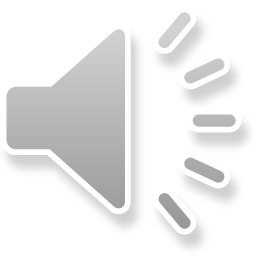 Source : OMS (2012), Brooks et al. (2020)
METTRE EN LIEN
Aider la personne à répondre à ses besoins essentiels
Attention aux rumeurs et aux fausses croyances
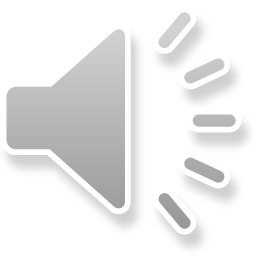 Source : OMS (2012), Brooks et al. (2020).
METTRE EN LIEN
Mettre la personne en contact avec son réseau de soutien et les services
Aidez les personnes à communiquer avec leurs amis ou familles
Si la personne indique que des pratiques religieuses peuvent l’aider, dirigez-la vers ces ressources
Essayez, si pertinent, de créer des liens entre les personnes affectées pour qu’elles puissent s’entraider.
Donnez les coordonnées des services ou dirigez-la directement vers ces services (ex. : Info-Social 811, 211 pour organismes communautaires, autres)
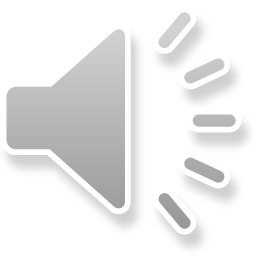 Source: OMS (2012), NTCSN (2006)
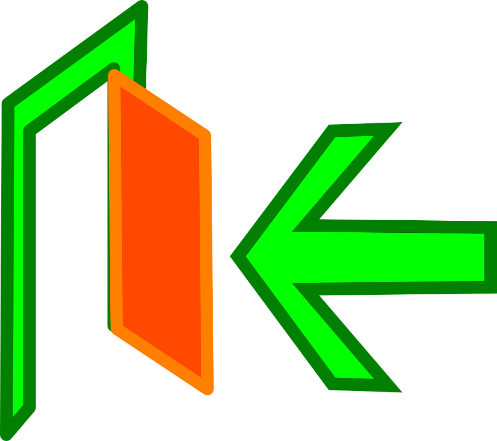 Trajectoires d’accès aux services
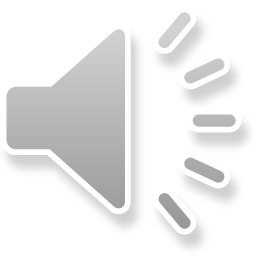 Les principes d’actions de la PSP
Source OMS (2012), Brymer et al. (2006)
✅ Vous l’avez aidée à identifier des stratégies pour répondre à ses besoins à partir de ses propres forces, ses ressources, son réseau de soutien et de bonnes informations 
✅ Vous l’avez mise en lien avec son réseau ou les services
✅ Pris contact avec la personne
✅ Ses besoins et ses préoccupations sont identifiés
✅ Vous l’avez écoutée et calmée
✅ Sécuritaire
✅ Réponse aux besoins essentiels urgents
✅ Personnes en détresse identifiées
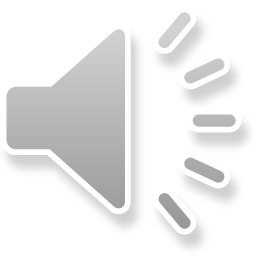 En somme, les premiers secours psychologiques visent à :
Fournir du soutien social et psychologique, à réconforter les personnes et les aider à se calmer.
Prendre connaissance de leurs besoins et leurs préoccupations et les aider à y répondre au moyen d’outils concrets pour les aider à mieux gérer la situation.
Aider les personnes à obtenir les bonnes informations, du soutien social et des services.
Ne pas causer de tort.
Ne pas pousser la personne à parler de ses émotions en lien avec l’événement.
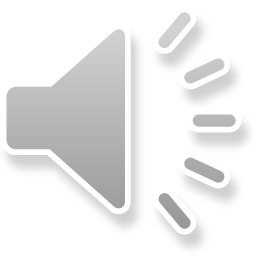 Source : OMS (2012), Brymer et al. (2006)
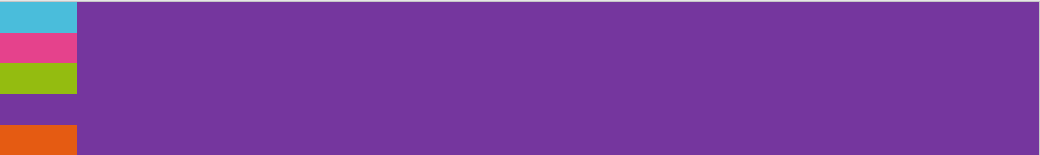 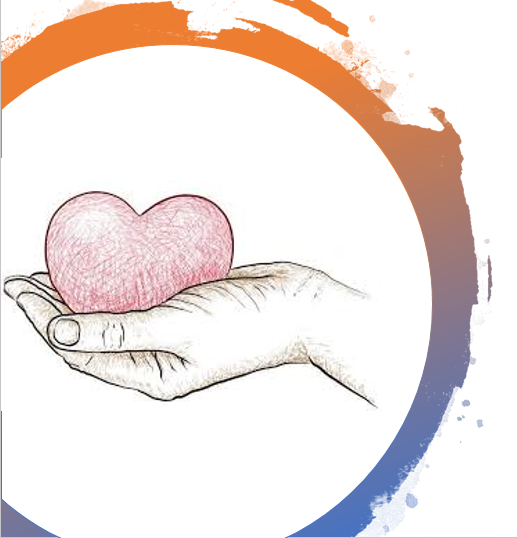 Premiers secours psychologiques santé psychologiques en contexte de pandémie : Quelques sources d’informations supplémentaires
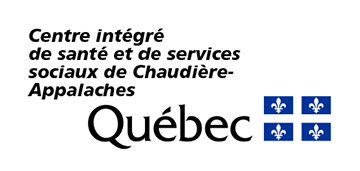 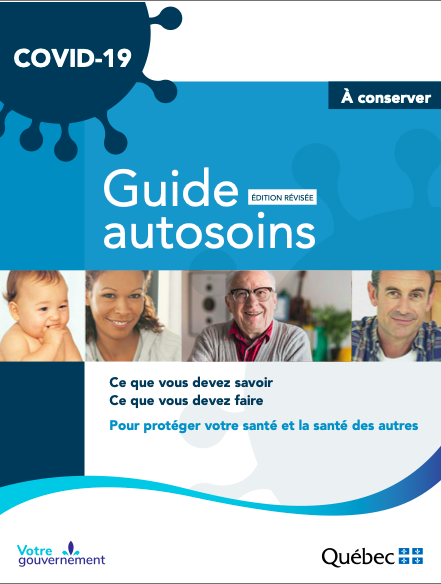 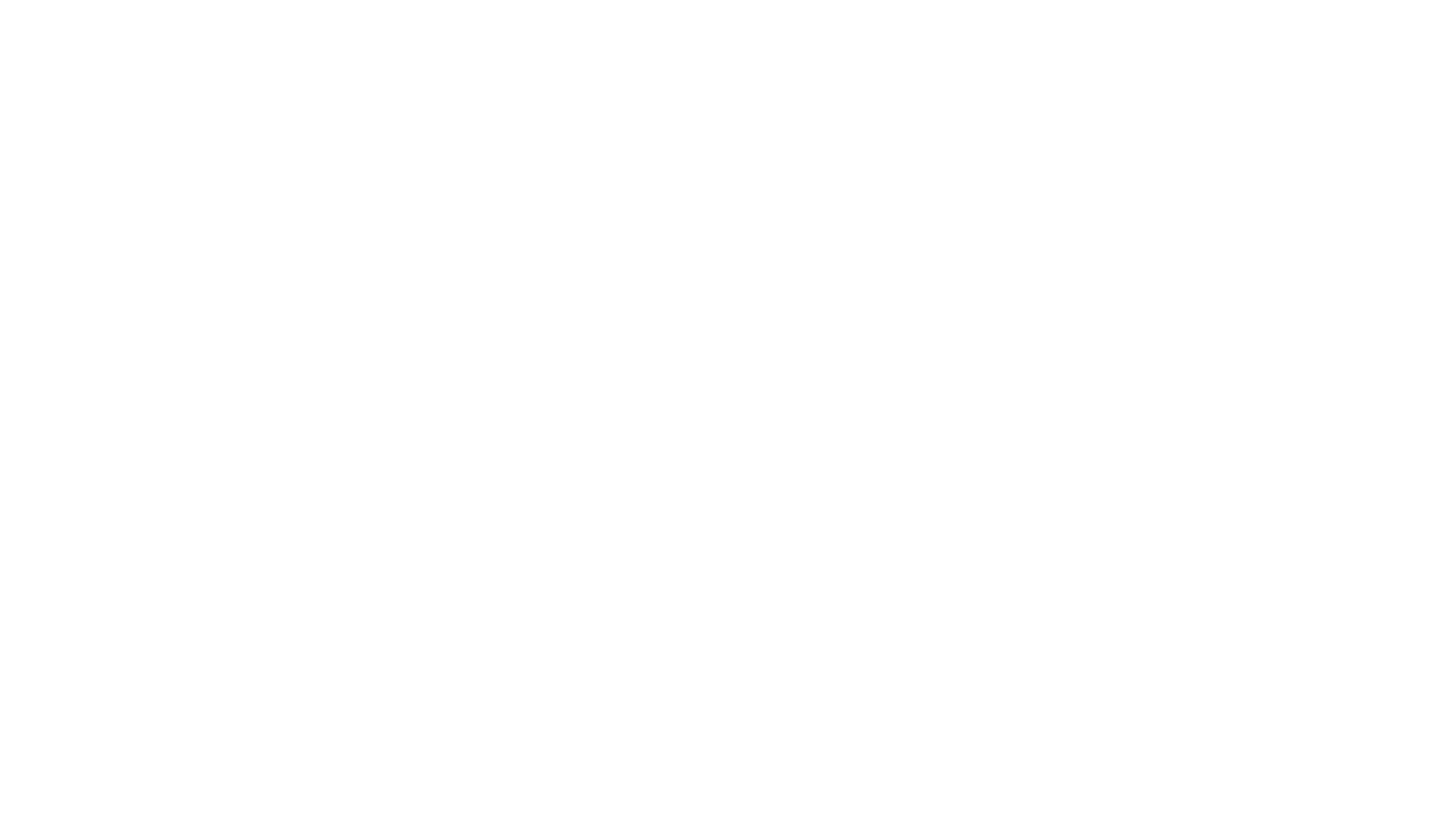 Guide d’autosoins sur la
COVID-19- édition révisée 
(source : MSSS, 2020)
https://cdn-contenu.quebec.ca/cdn-contenu/sante/documents/Problemes_de_sante/19-210-30FA_Guide-autosoins_francais.pdf?1584985897
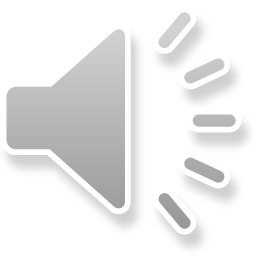 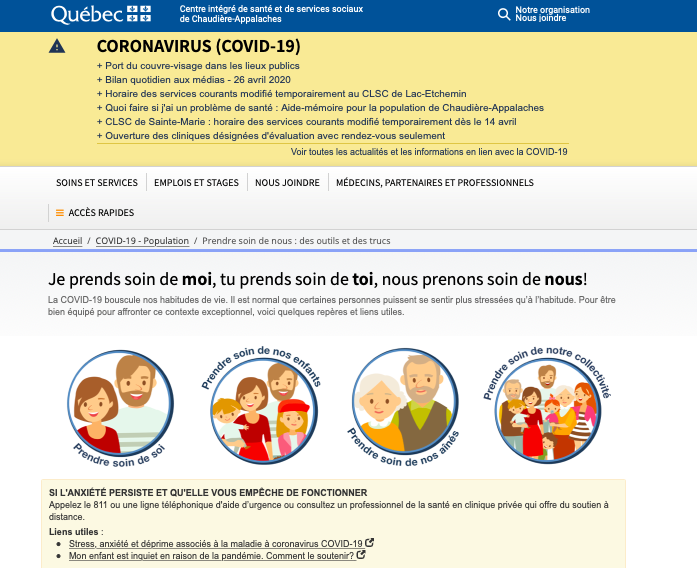 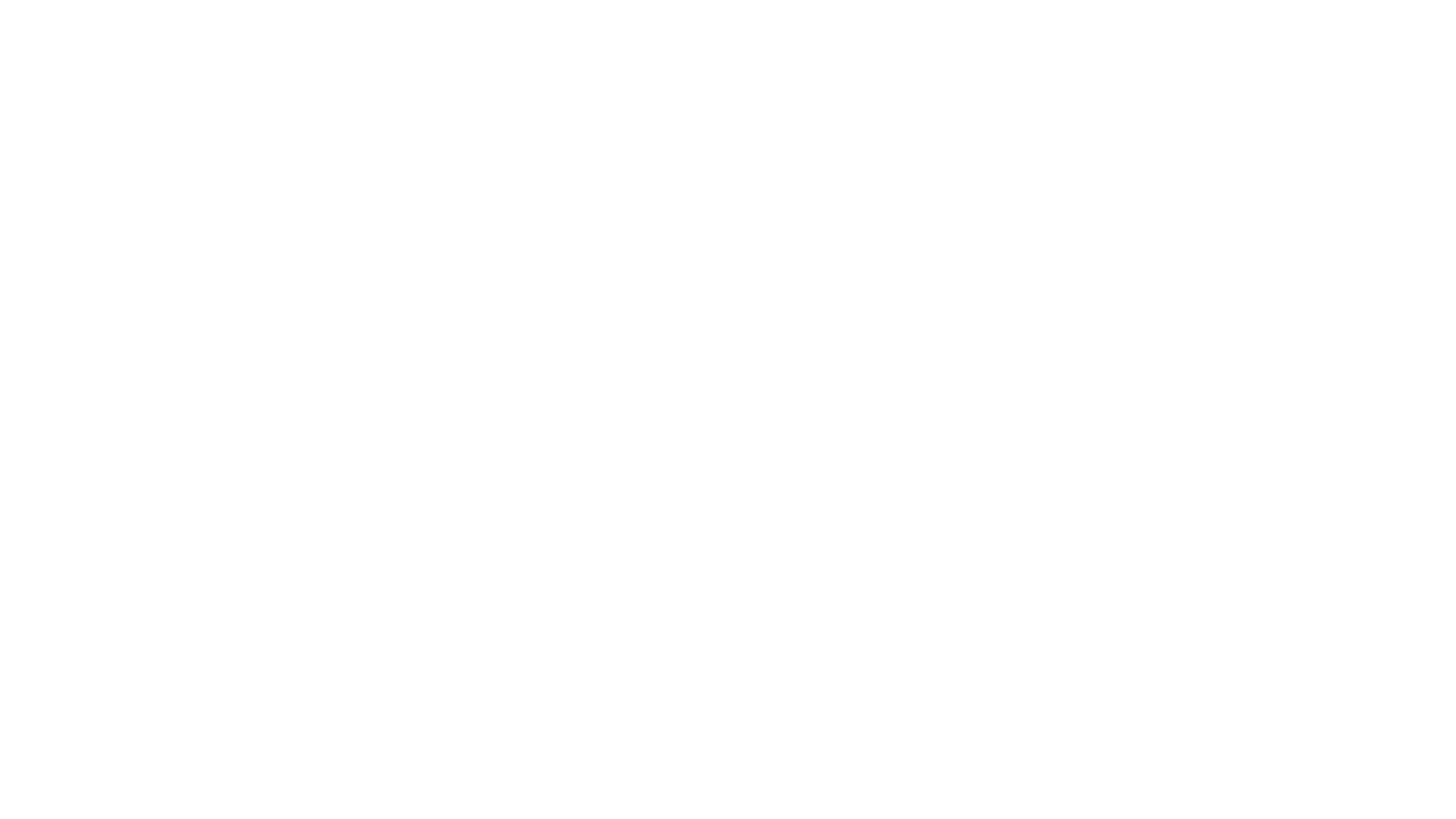 https://www.cisssca.com/covid-19-population/prendre-soin-de-nous-des-outils-et-des-trucs/
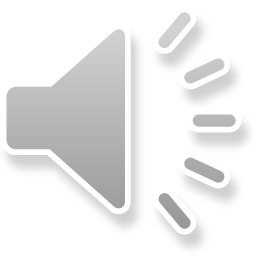 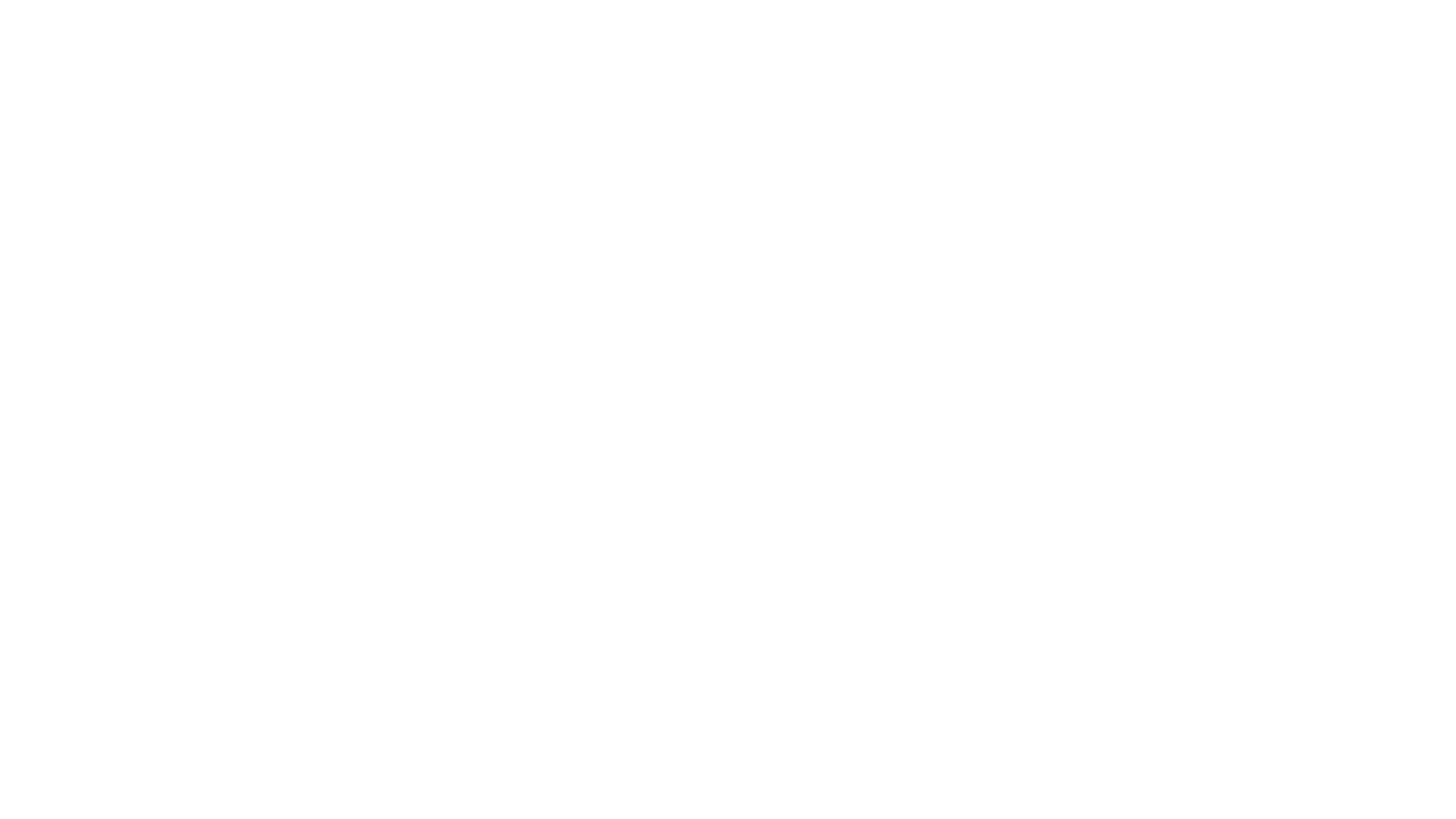 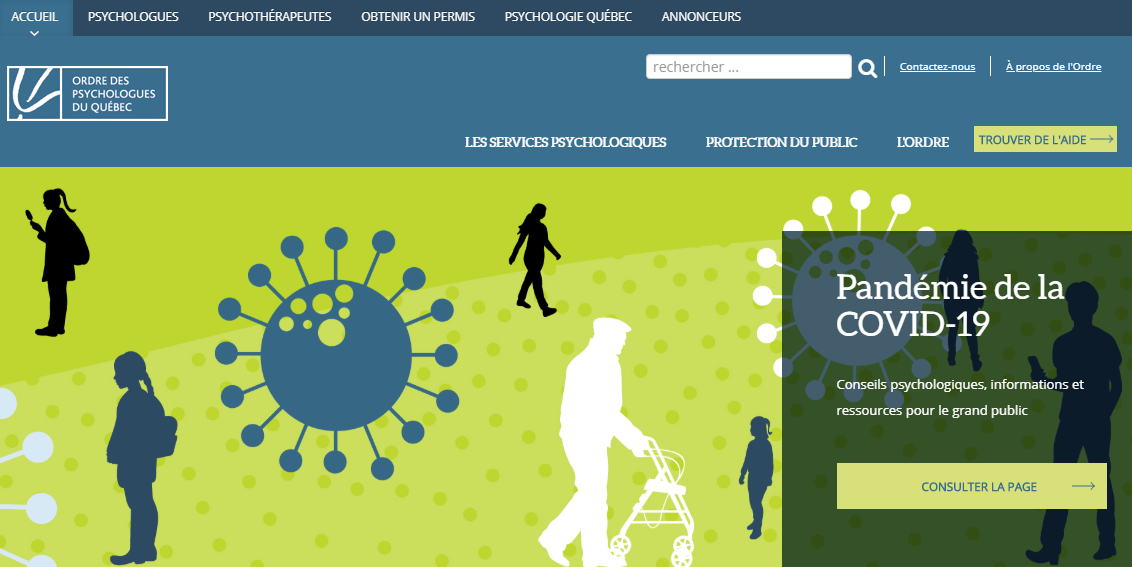 Cliquez ici
https://www.ordrepsy.qc.ca/
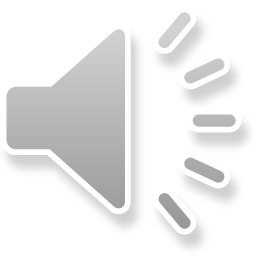 Des informations et formation sur les PSP
Premiers secours psychologiques : Guide pour les acteurs de terrain (Organisation mondiale de la Santé 2012)
Guide présentant les principaux éléments et le cadre de référence des Premiers Secours Psychologiques
https://www.who.int/mental_health/publications/guide_field_workers/fr/

Premiers secours psychologiques (Croix-Rouge canadienne, 2018)
Deux formations en ligne d’une durée d’environ 90 minutes
https://www.croixrouge.ca/cours-et-certificats/description-de-cours/premiers-secours-psychologiques

Psychological First Aid (PFA) Online (National Child Traumatic Stress Network, 2006)
Une formation gratuite de 6 heures offerte en ligne (en anglais seulement)
https://www.nctsn.org/resources/psychological-first-aid-pfa-online

Article en français sur les PSP  
https://qualaxia.org/wp-content/uploads/quintessence-vol10-no10-fr.pdf

Remote psychological first aid during the COVID-19 Outbreak (International Federation of Red Cross and Red Crescent societies , 2020)
https://reliefweb.int/report/world/remote-psychological-first-aid-during-covid-19-outbreak-interim-guidance-march-2020
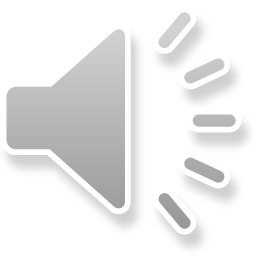 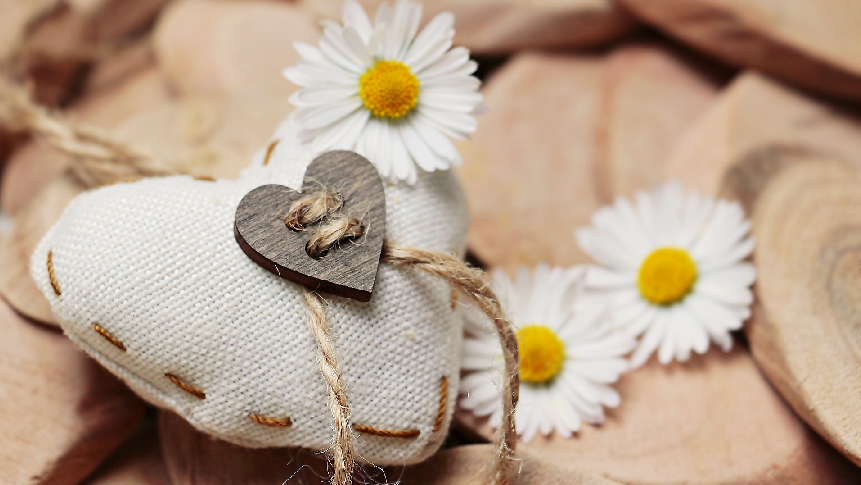 Merci!
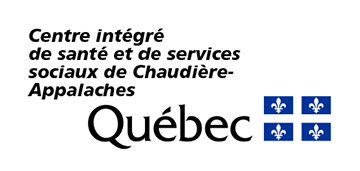 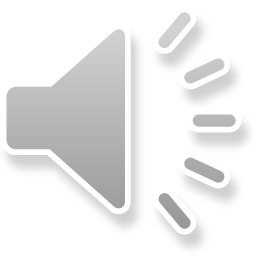 Source: Pixabay.com
Références
Agence de la santé publique du Canada. (2014). Promotion de la santé mentale; Promouvoir la santé mentale, c’est promouvoir le meilleur de nous même. Repéré à https://www.canada.ca/fr/sante-publique/services/promotion-sante/sante-mentale/promotion-sante-mentale.html
Allen, B., Brymer, MJ., Steinberg AM., Vernberg, EM., Jacobs, A., Speier, AH., Pynoos, RS. (2010). Perceptions of psychological first aid among providers responding to Hurricanes Gustav and Ike. J Trauma Stress. 23 (4) : 509- 13. doi:10.1002/jts.20539 
Brooks, S., Webster, R., Smith, L., Woodland, L., Wessely, S., Greenberg, N., Rubin, G.J (2020). The psychological impact of quarantine and how to reduce it : rapid review of the evidence. Lancet, 395 : 912-20. https://www.thelancet.com/pdfs/journals/lancet/PIIS0140-6736(20)30460-8.pdf
Brymer, M., Jacobs, A., Layne, C., Pynoos, R., Ruzek, J., Steinberg, A., Vernberg, E., Watson, P. (2006). Psychological First Aid (PFA) - Fields Operations Guide 2bd edition. National Child Traumatic Stress Network and National Center for PTSD : Los Angeles, CA. 
Clayton, S., Manning, C., Krygsman, K., Speiser, M.  (2017). Mental Health and Our Changing Climate : Impacts, implications and Guidance. Washington, D.C. : American Psychological Association, and ecoAmerica.
Craig, K. (décembre 2018). Mental health response to disasters and other critical incidents. In BMJ best practice. Retrieved from http://bestpractice.bmj.com 
Direction de la santé publique de Montréal (2020). Aide-mémoire . La communication face aux inquiétudes lors d’enquêtes téléphoniques.
Références
Fox, JH., Burkle, FM Jr., Bass, J., Pia, FA. & Markenson, D. (2012). The effectiveness of psychological first air as a disaster intervention tool : research analysis of peer-reviewed literature from 1990-2010. Disaster Med Public Health Prep. 6 : 247-52.
International Federation of Red Cross and Red Crescent Societies-Psychosocial Centre. (2020). Remote Psychological First Aid during COVID-19 Outbreak. 
Math, S.B., Nirmal, M.C., Moirangthem, S., Kumar, N. (2015). Disaster Management : Mental Health, Perspective. Indian J Psychol Med. 37 (93), 261-271. 
Organisation mondiale de la Santé (2012). Les premiers secours psychologiques : Guide pour les acteurs de terrain. OMS : Genève, Suisse. 
OMS. (2012). Les premiers secours psychologiques : Guide pour les acteurs de terrain.
OMS. (2020). Santé mentale et considérations psychosociales en temps de pandémie COVID-19.
Santé mentale Québec (2019). Définition de la santé mentale https://www.mouvementsmq.ca/sante-mentale/definition
Shultz, JM. & Forbes, D., (2013). Psychological First Aid: Rapid proliferation and the search for evidence. Disaster Health. 2 (1): 3-12. doi : 10.4161/dish.26006. 
Société canadienne de psychologie (2020) “Psychology Works” Fact Sheet : Psychological Impacts of the Coronavirus (COVID-19) https://cpa.ca/fr/psychology-works-fact-sheet-psychological-impacts-of-the-coronavirus-covid-19/
The National Child Traumatic Stress Network (2006). Psychological First Aid (PFA) Online.
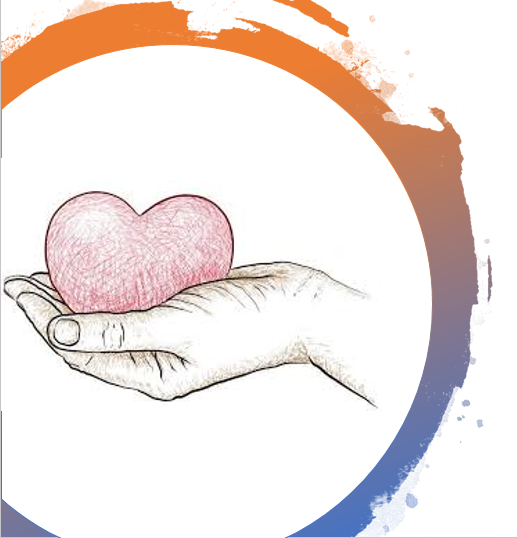 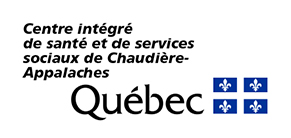 À FAIRE - Avant d’offrir les premiers secours psychologiques
Recueillez les informations à jour sur la situation actuelle de pandémie pour être en mesure d’informer les gens au besoin.

 Informez-vous des ressources vers lesquelles vous pourriez référer les personnes au besoin (AIDE-MÉMOIRE Trajectoires d’accès aux services ).

Assurez-vous d’être disposé(e) à offrir les premiers secours psychologiques :
Prenez connaissance de vos propres craintes et préoccupations 
Portez attention aux préjugés que vous pourriez avoir pour vous assurer d’être disposé(e) à écouter la personne avec compassion
Identifiez un endroit calme que vous pourriez utiliser, au besoin, pour offrir les premiers secours psychologiques 

 Rappelez-vous qu’il est possible qu’une personne refuse de recevoir les premiers secours psychologiques. Vous pourriez alors l’informer des ressources à contacter si un besoin survenait (AIDE-MÉMOIRE Trajectoires d’accès aux services ).

 Au besoin, consultez les sources d’informations supplémentaires pour obtenir d’autres trucs et outils.
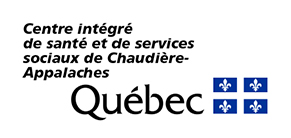 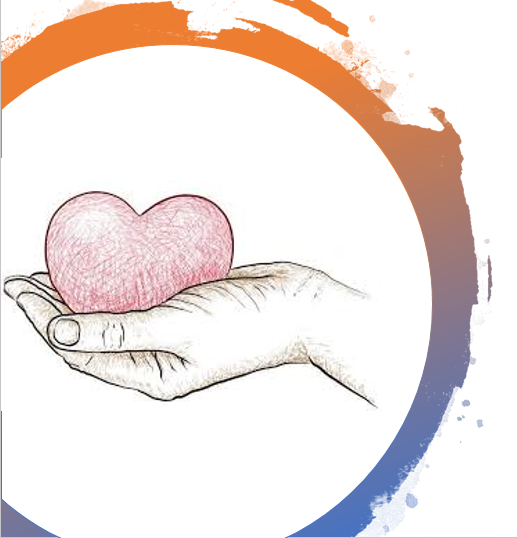 AIDE-MÉMOIRE Trajectoires d’accès aux services
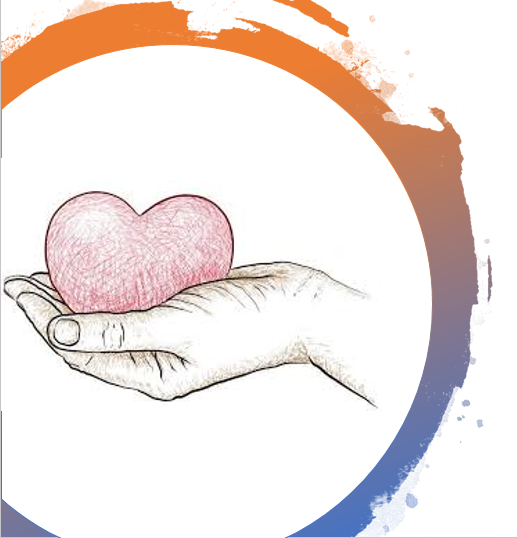 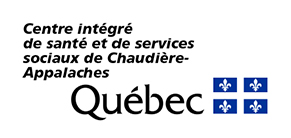 AIDE-MÉMOIRE – Les principes d’actions des premiers secours psychologiques
Je m’assure que mon intervention est sécuritaire
J’oriente rapidement les personnes ayant des besoins essentiels urgents vers les bonnes ressources
J’identifie les personnes en détresse
J’aborde la personne avec une approche respectueuse 
Je lui demande de me nommer ses principaux besoins et préoccupations actuelles
Je prends le temps de l’écouter et de la calmer, au besoin
J’explore, avec la personne, ses propres ressources ainsi que celles de son réseau proche de soutien pour l’aider à identifier des stratégies qui lui permettraient de répondre à son besoin
Lorsque nécessaire, je l’oriente vers son réseau ou vers les services requis
Au besoin, je transmets les bonnes informations à la personne ou je la réfère aux ressources qui seront en mesure de lui fournir les informations souhaitées